husseinnasser.com
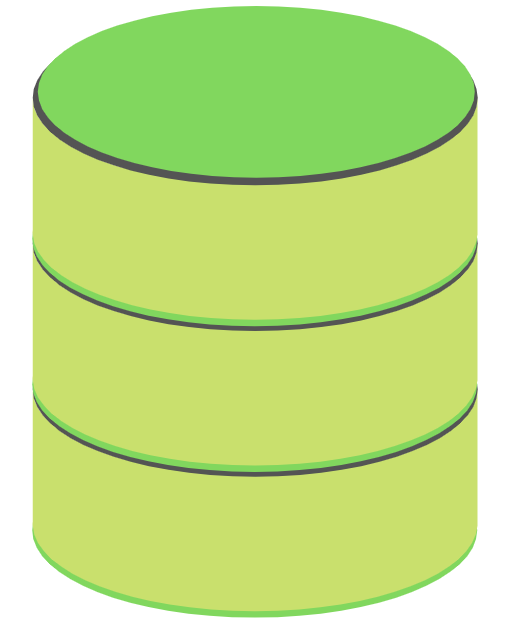 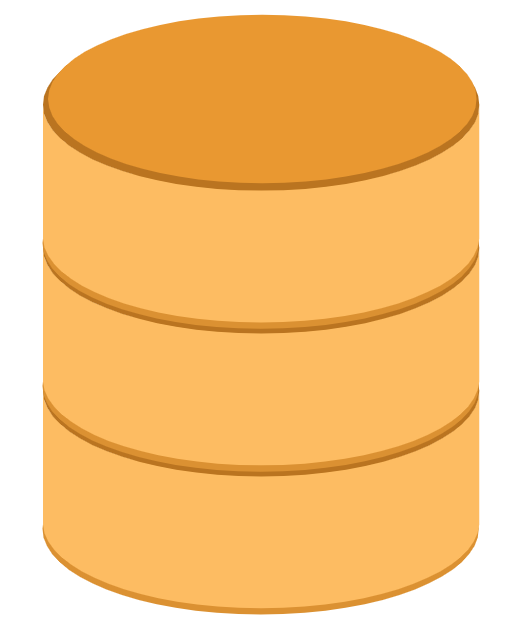 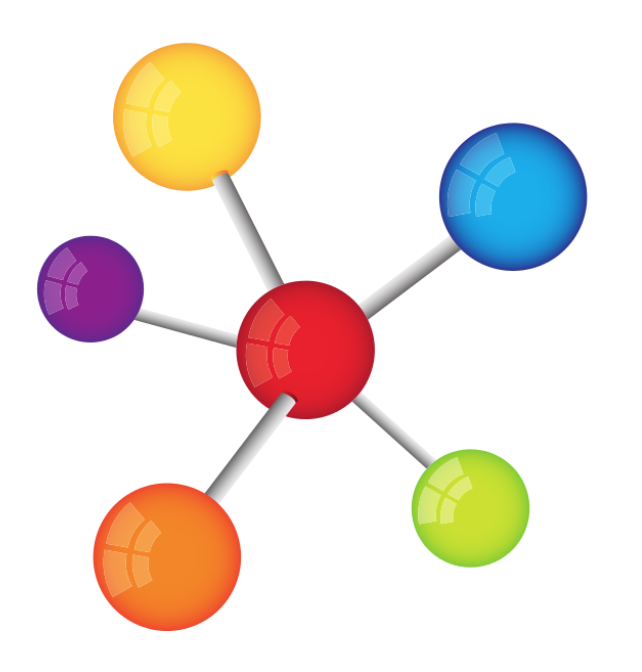 Eventual Consistency
In Database Systems
Eventual Consistency (Tolerable)
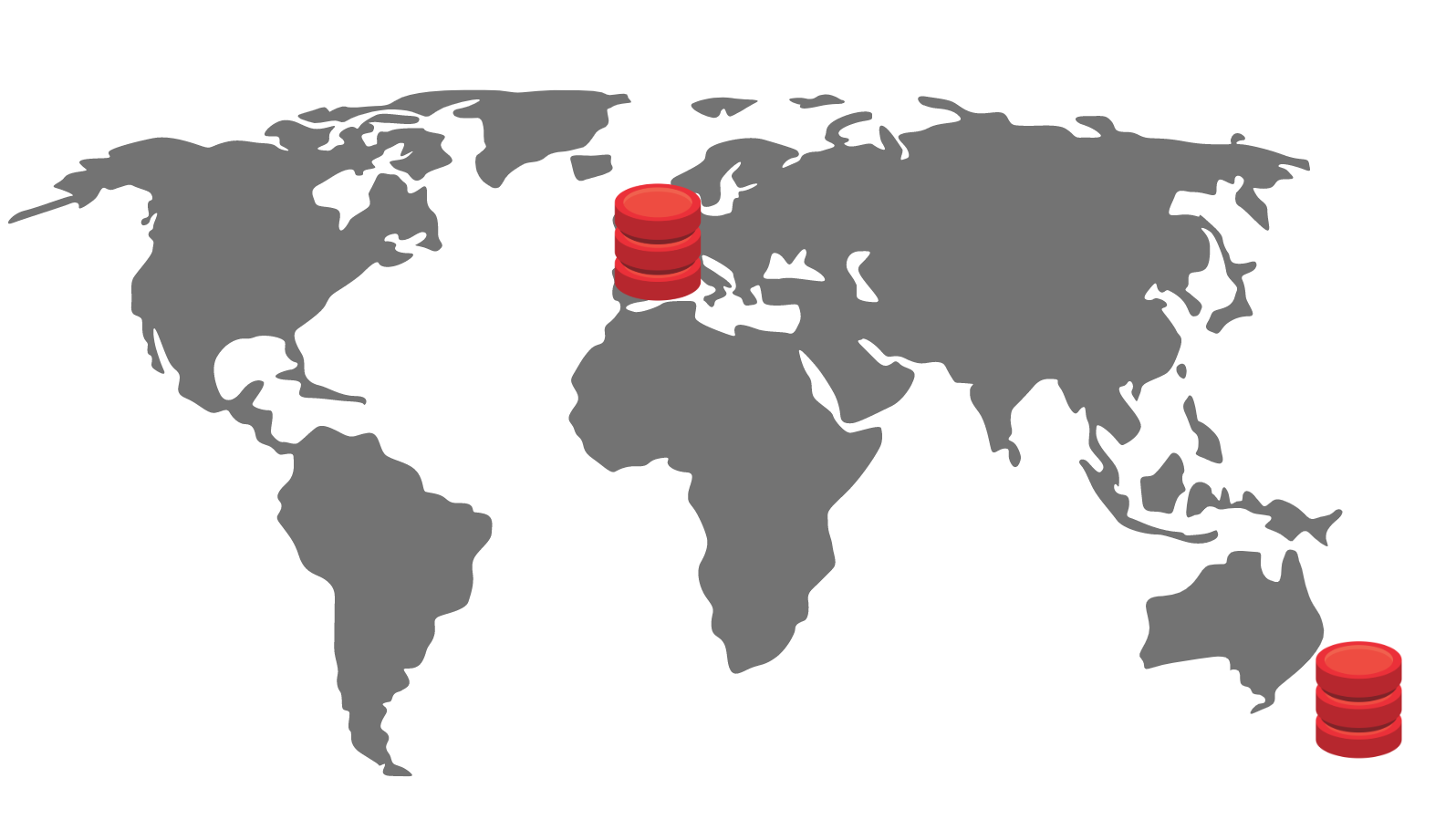 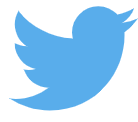 Eventual Consistency (Tolerable)
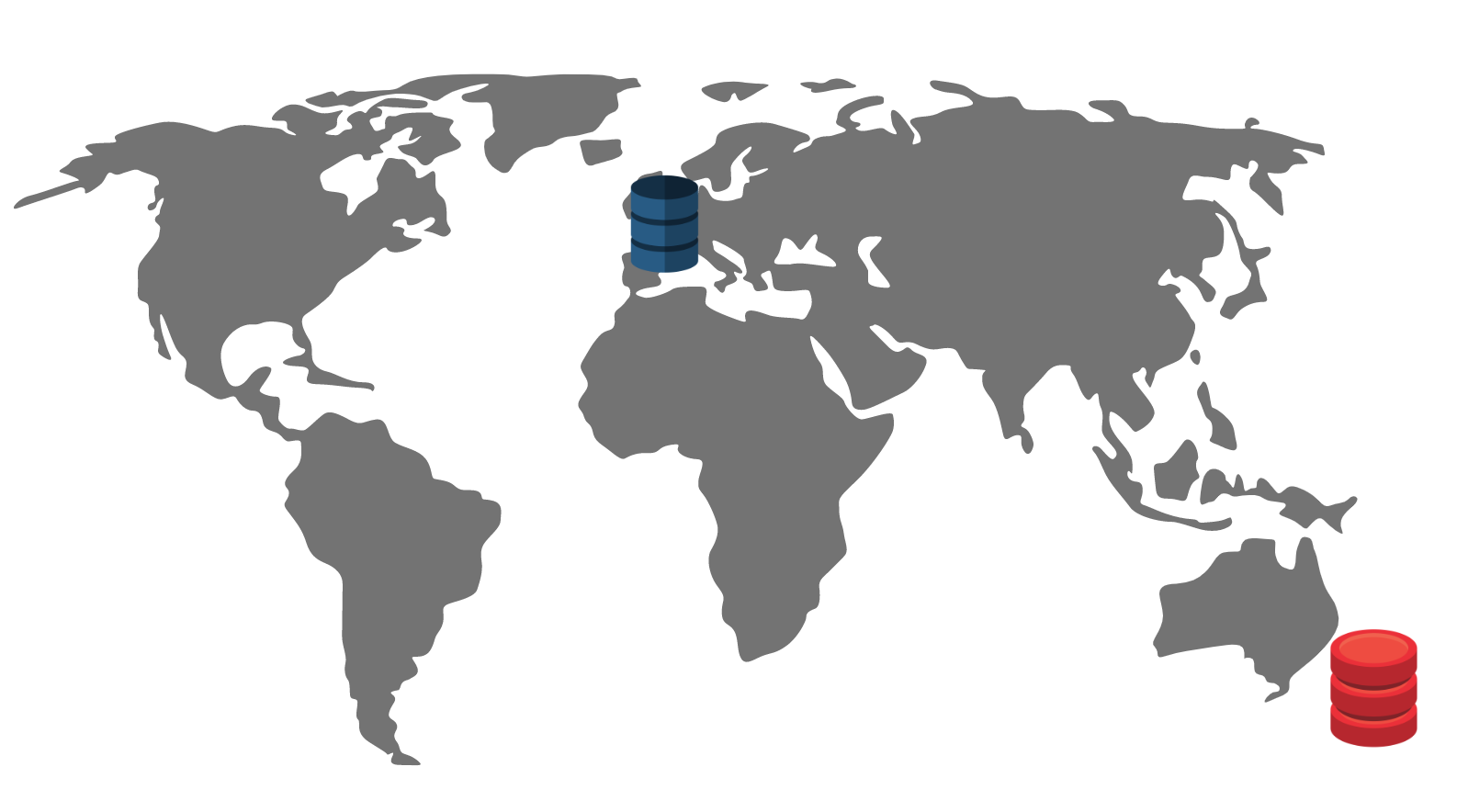 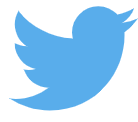 Eventual Consistency (Tolerable)
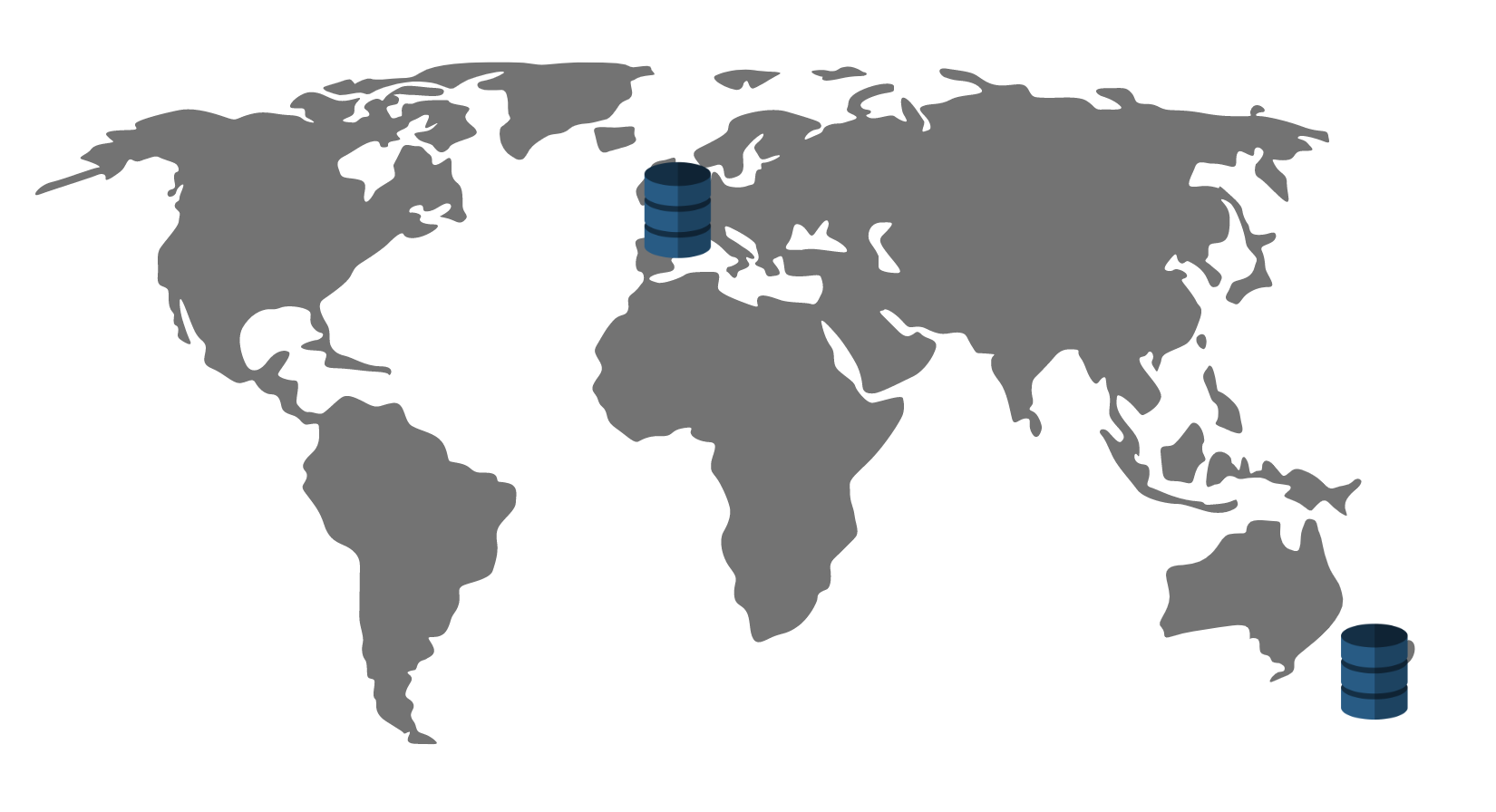 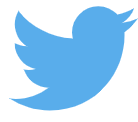 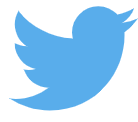 Eventual Consistency (intolerable)
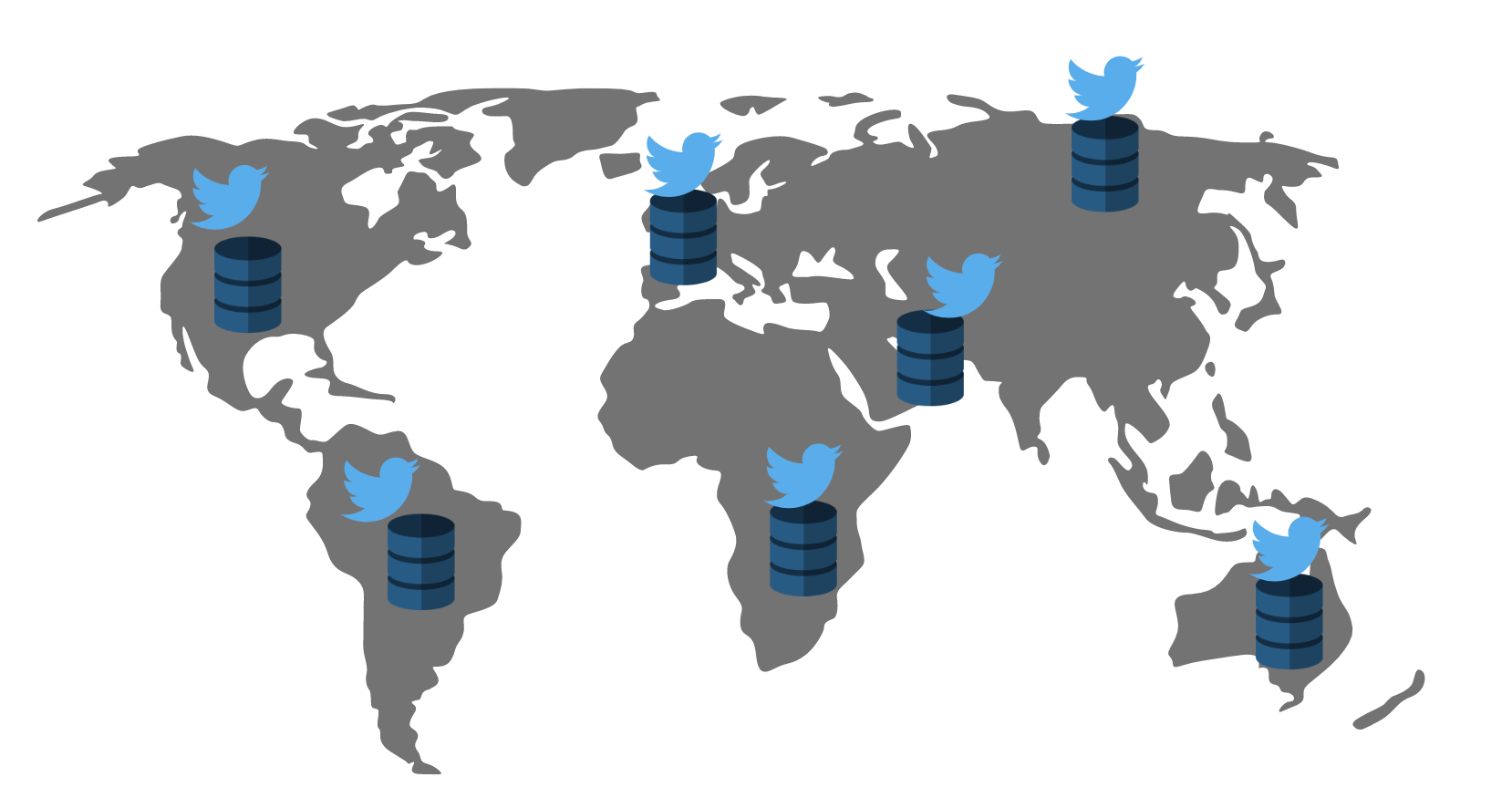 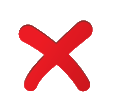 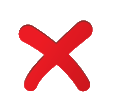 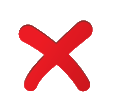 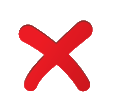 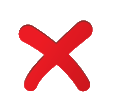 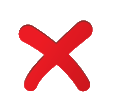 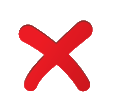